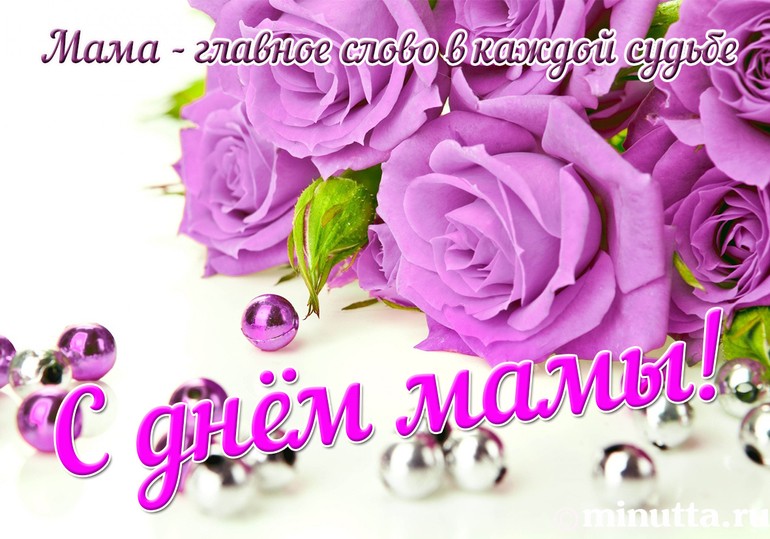 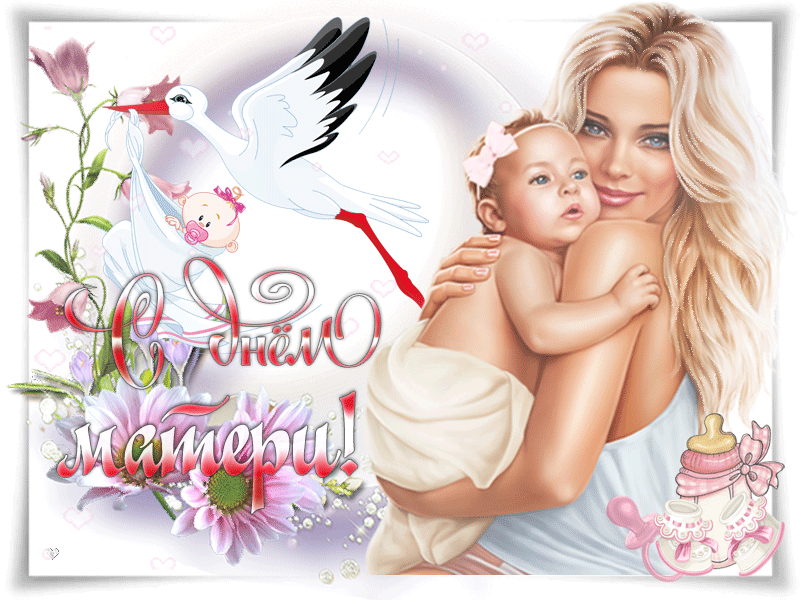 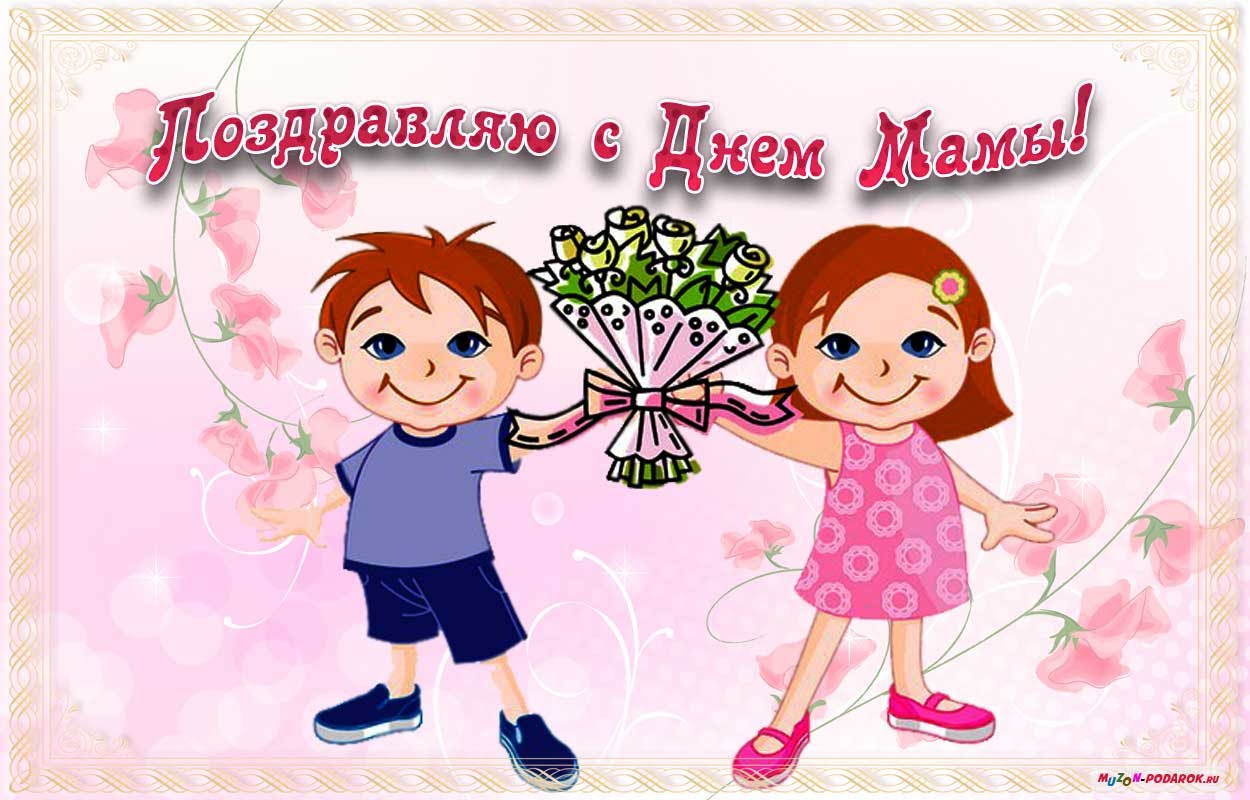 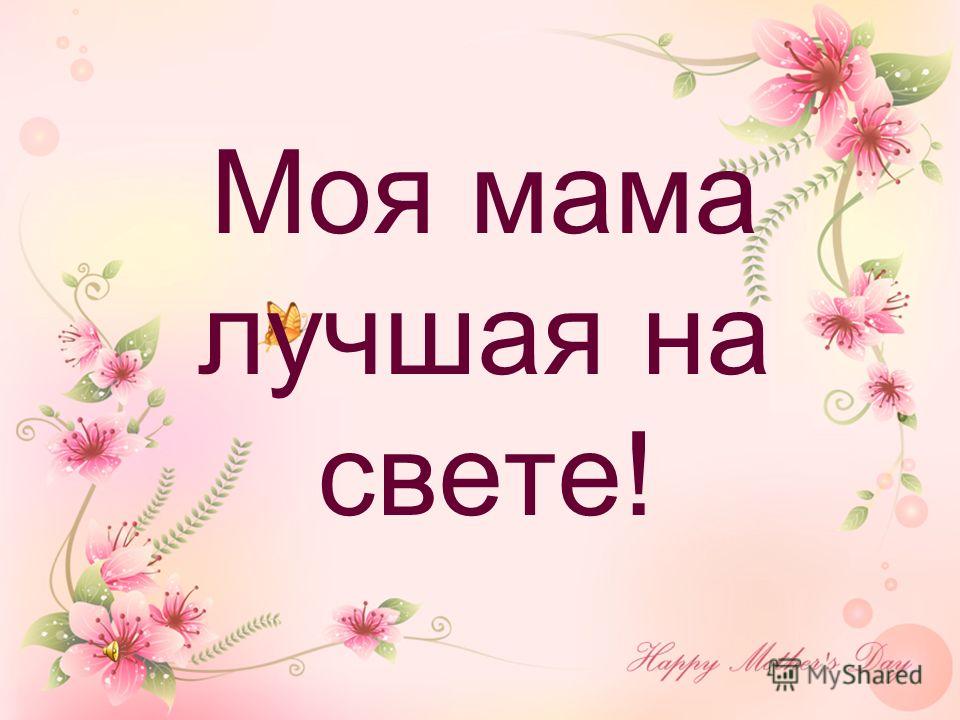 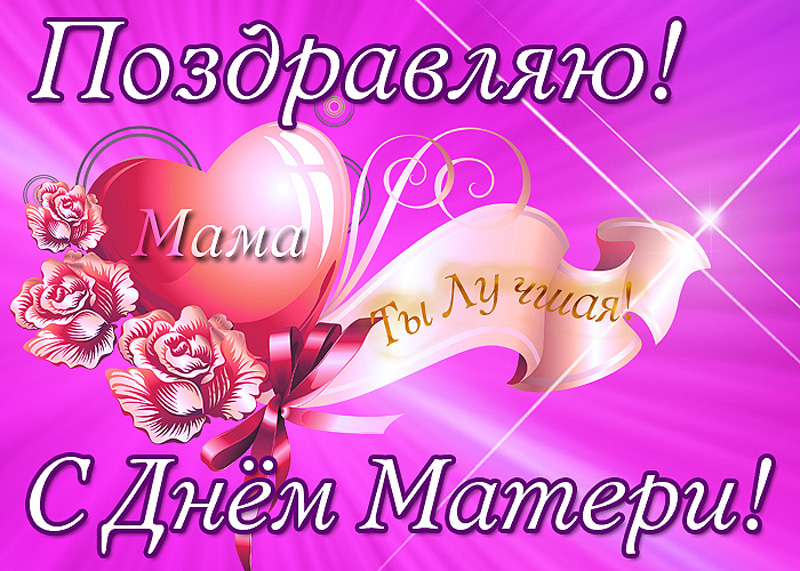 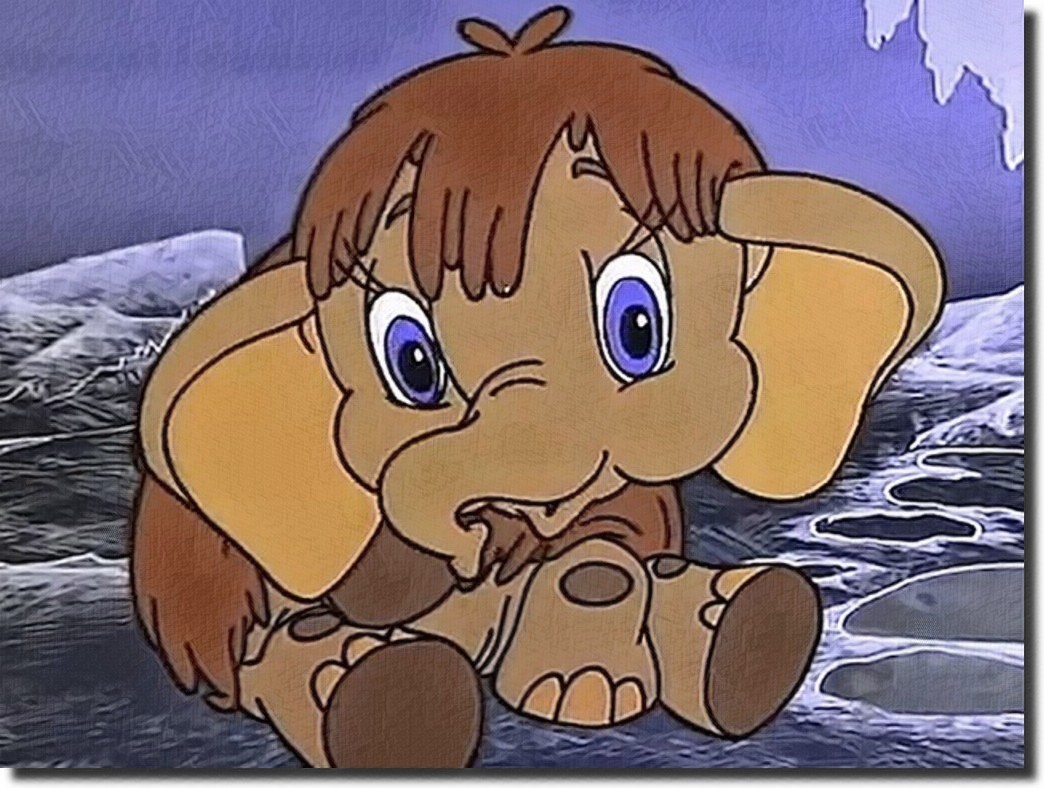 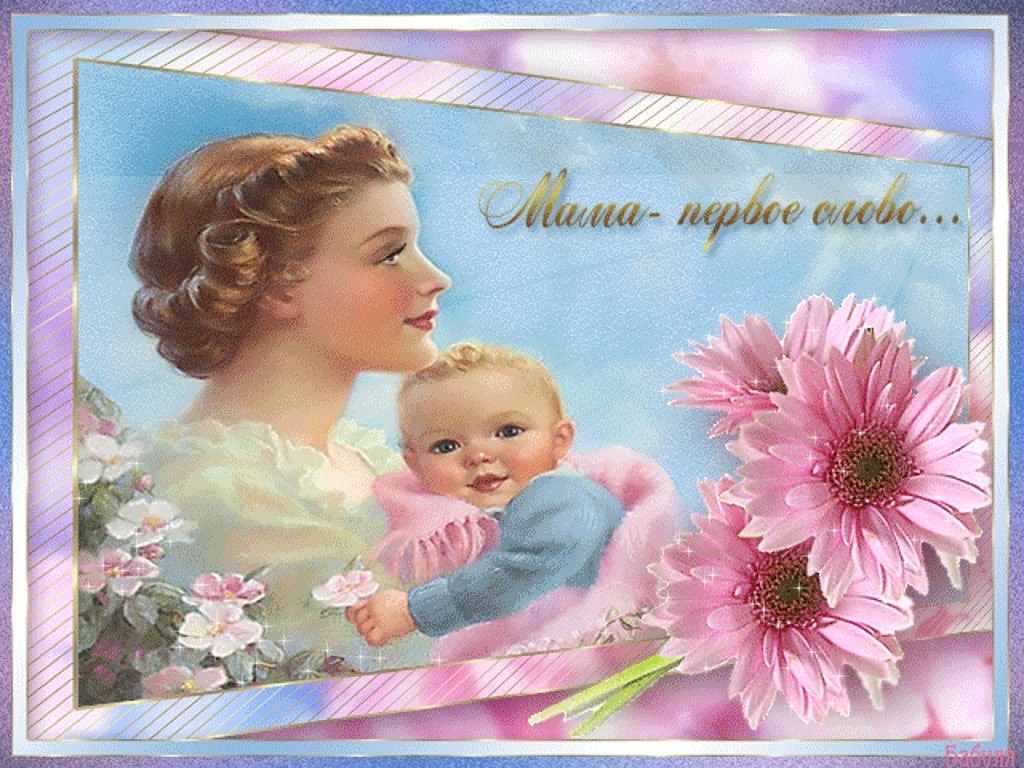 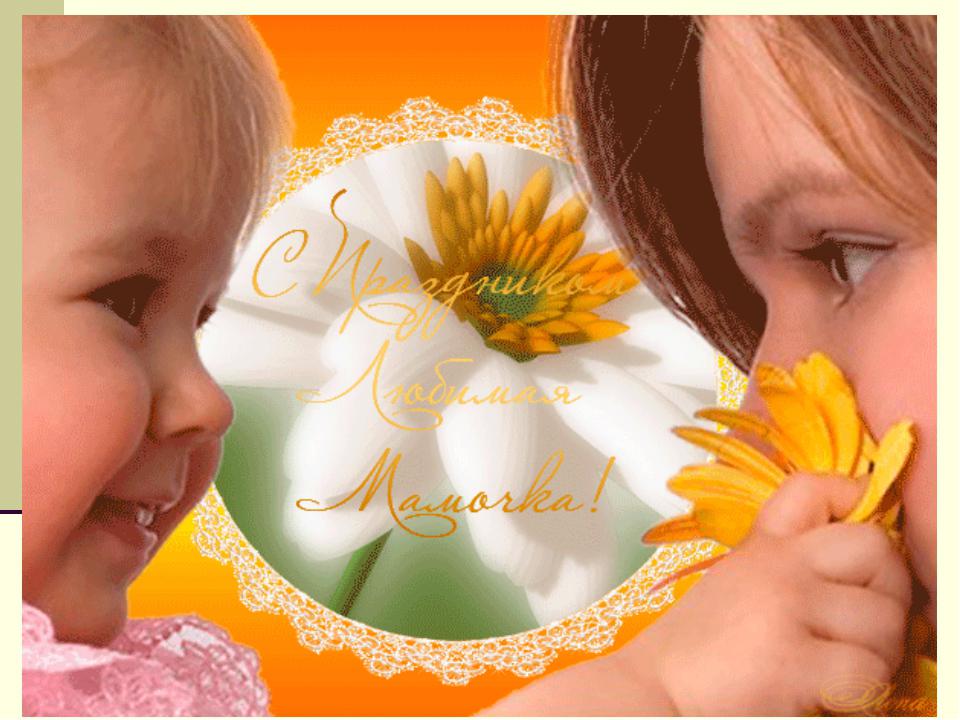 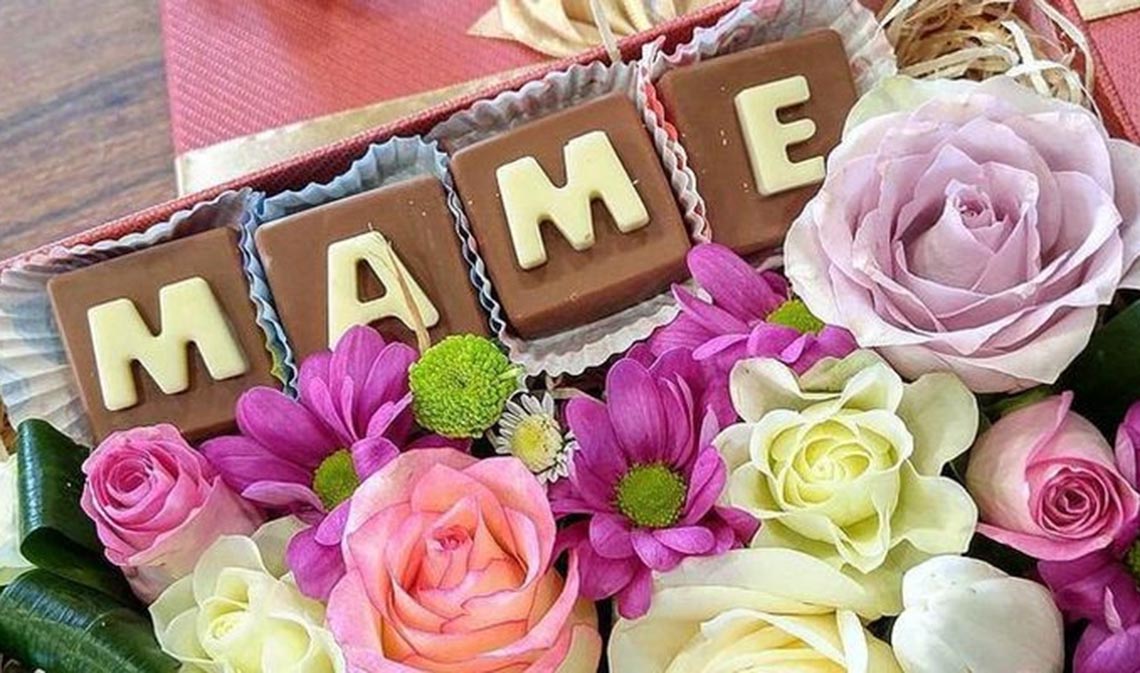 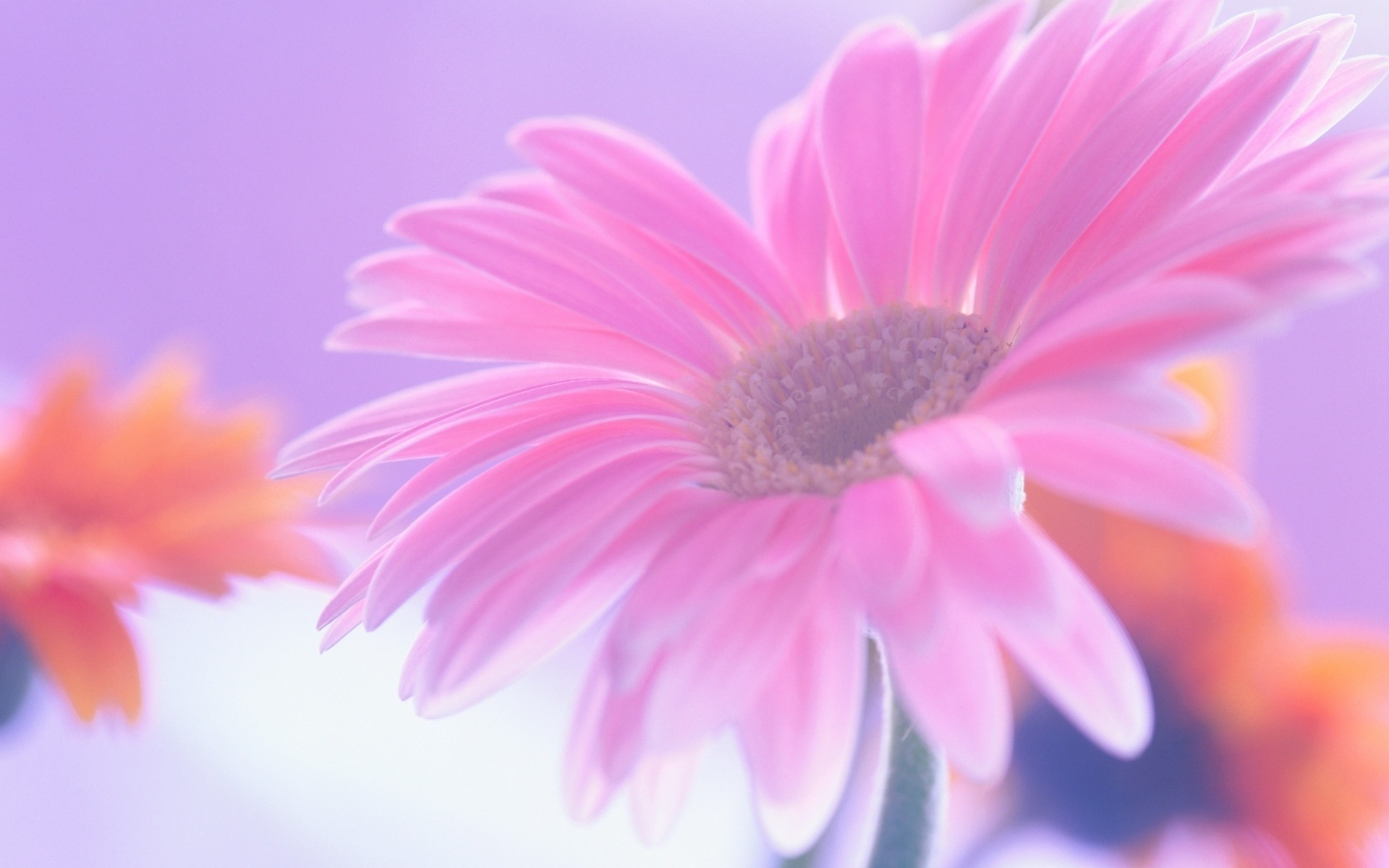 Сценка:
Каждый день праздник!!
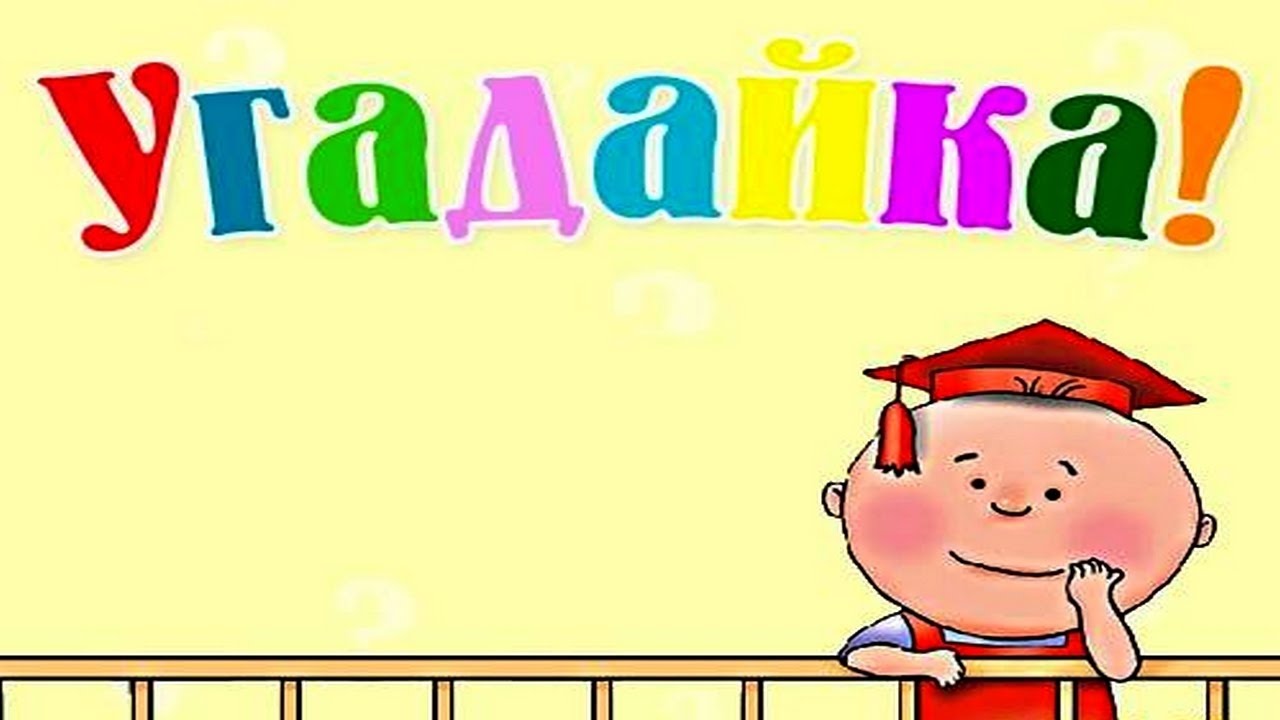 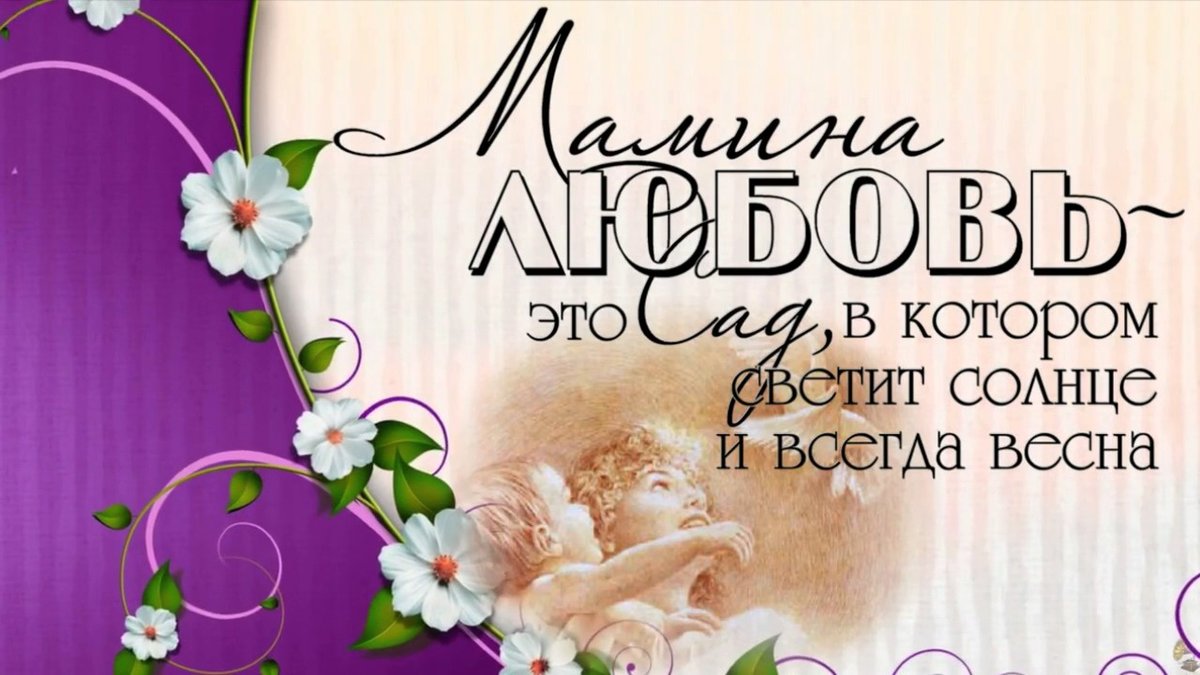 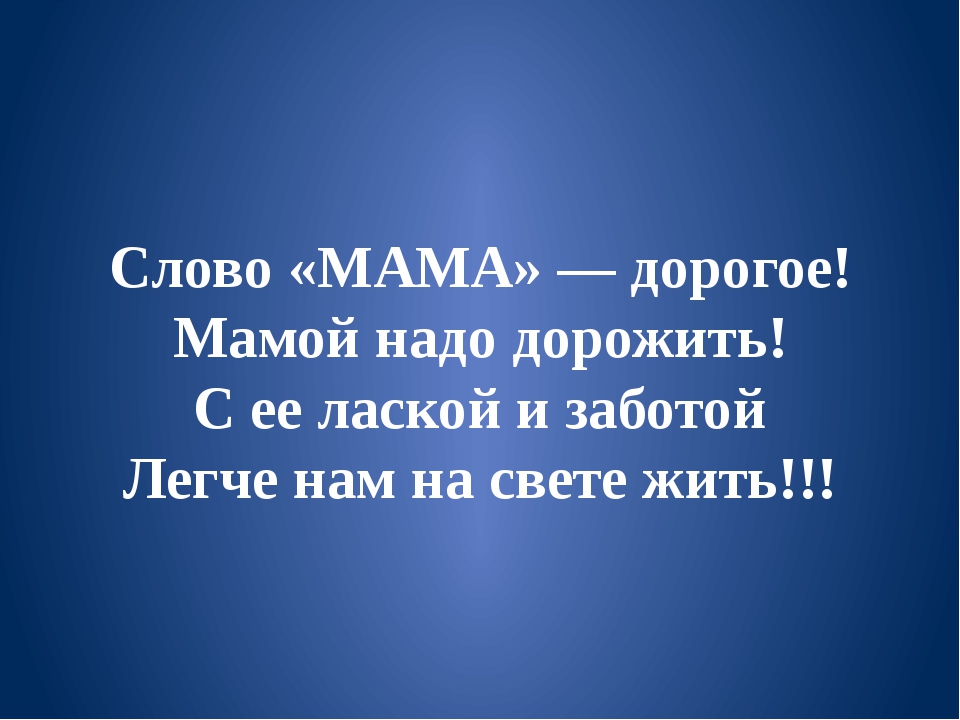 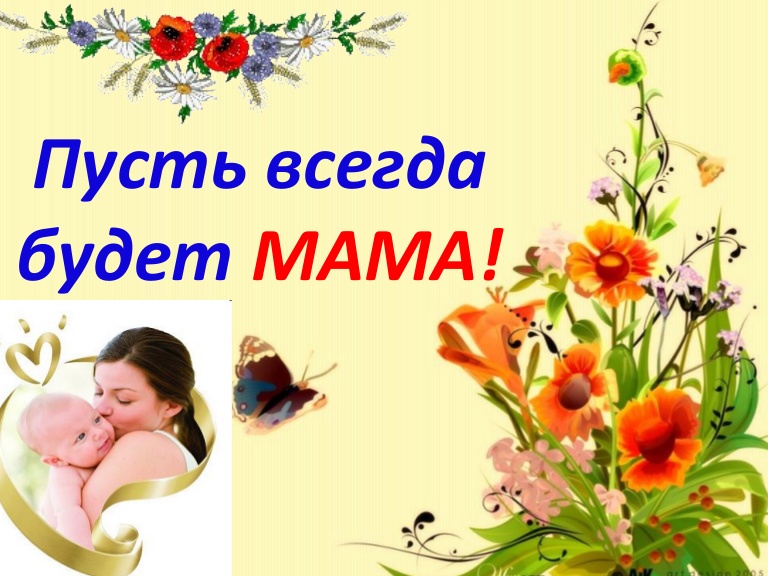 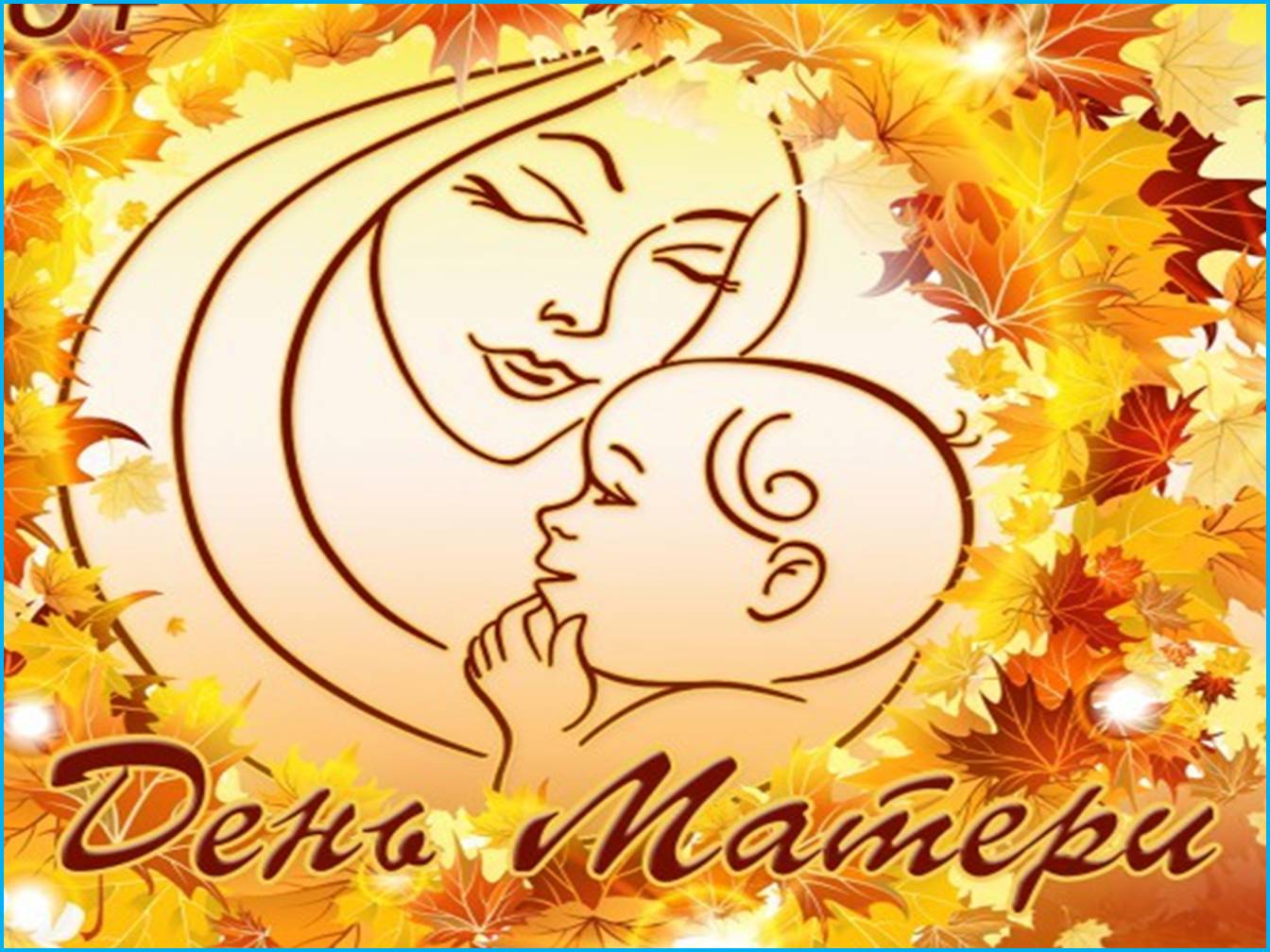 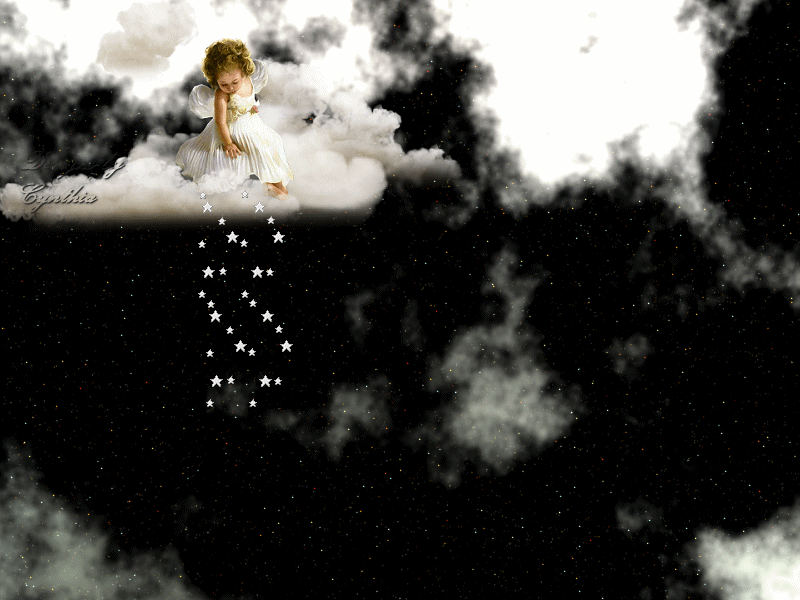 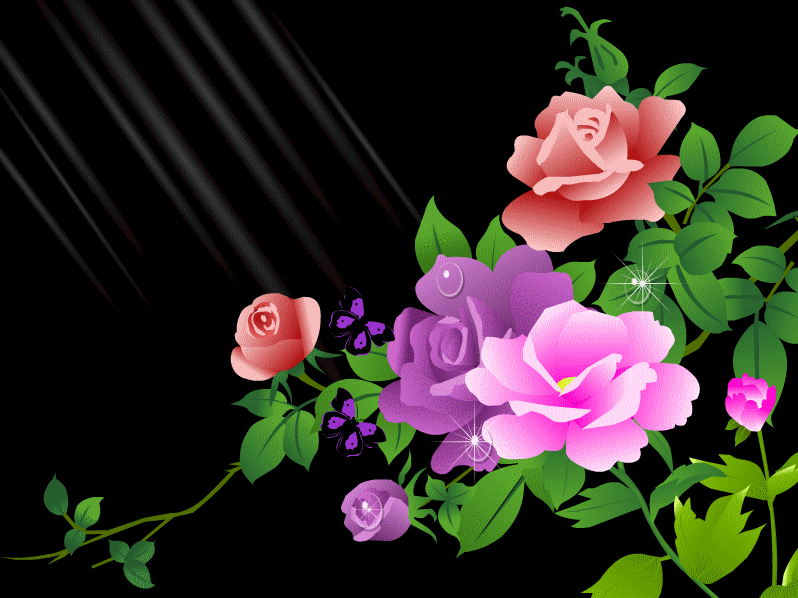